CS 4700 / CS 5700Network Fundamentals
Lecture 13: Beyond TCP Congestion Control
(a.k.a. how to get a job at MIT)
In Between Network and Transport…
2
Goals:
Replace TCP congestion control
Keep queues/delay short
Drop ~0 (data) packets
Key challenge:
How to estimate network congestion better than TCP
How to make the solutions practical
Application
Presentation
Session
Transport
Network
Data Link
Physical
Issues with TCP CC
3
Fairness: throughput depends on RTT
High speed networks: slow start is too slow @10Gbps
Short flows: how to set the initial cwnd?
Lossy links: poor performance over wireless
Synchronization and Oscillations
Can’t sustain throughput near capacity
Periods of high queuing delay
Guaranteed to drop packets
Full buffers: queues are usually full, no burst tolerance
Lock out: queue space is monopolized by few flows
Outline
4
ECN
Explicit Congestion Notification
XCP
eXplicit Congestion Control Protocol
PCP
Probe Control Protocol
Active Queue Management (AQM)
5
Detect “incipient” (early) congestion in the router
Try to keep average queue size in “good” range
Randomly choose flows to notify about congestion
E.g. RED, packet drops are implicit notification
Randomly “notify” flow via packet drop
min
queue_len
max
Explicit Congestion Notification
6
ECN is an AQM mechanism
Use TCP/IP headers to send ECN signals
Router sets ECN bit in header if there is congestion
Host TCP treats ECN marked packets the same as packet drops (i.e. congestion signal)
But no packets are dropped :)
No Congestion
Congestion
ECN-bit set in ACK
Sender receives feedback
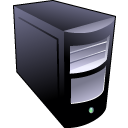 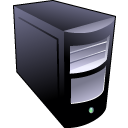 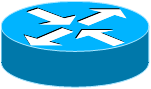 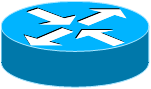 ECN Implementation
7
Uses two 1-bit flags in the TCP header
Congestion Window Reduce (CWR): slow down
ECN-Echo (ECE): feedback in the ACK
Also uses two bits in the IP header ToS field
01/10 – ECT, indicates ECN compatibility
11 – CE, indicates congestion
Supported by…
Windows (Vista+), OS X (10.5+), Linux
Cisco routers, *BSD
… but usually turned off by default
Is the Internet ECN-Ready?
8
As of 2011, not really
Measuring the State of ECN Readiness (IMC 2011)
ECN incompatible servers: 83-86%
ECN incompatible clients: 96-100%
… but results are better than for 2004 and 2008
Caught many routers mangling ECN bits!
Typically done by ISP border routers
Legacy routers clear IP ToS field, destroy ECN bits
Outline
9
ECN
Explicit Congestion Notification
XCP
eXplicit Congestion Control Protocol
PCP
Probe Control Protocol
Settings the Stage for XCP
10
ECN uses a 1-bit congestion indicator
Is there congestion: yes or no?
Does not indicate amount of congestion
TCP combines utilization and fairness control
AIMD
Probes for bandwidth (utilization)
Converges to fairness (if we ignore RTT…)
Poor Performance of TCP CC
11
50 flows in both directions
Buffer = BW x Delay
RTT = 80 ms
50 flows in both directions
Buffer = BW x Delay
BW = 155 Mb/s
Avg. TCP Utilization
Avg. TCP Utilization
Round Trip Delay (sec)
Bottleneck Bandwidth (Mb/s)
Key Observations
12
Packet loss is a poor signal of congestion
Why?
Congestion is not only source of loss (i.e. wireless)
Loss takes time to detect
By the time you see loss, congestion has already occurred
Relies on timeouts, which are slow
Loss/no-loss a binary value: are you at the cliff?
Result: slowly and blindly walk towards cliff
Key Observations
13
Rate of feedback is a function of delay to source
Congestion control as control loop w/ feedback delay
Large delays  instability. Why?

TCP couples congestion control and fairness
High utilization,
Small queues,
Few drops
Bandwidth allocation policy
eXplicit Control Protocol (XCP)
14
Uses multi-bit, explicit congestion feedback
Improves congestion control
Small queues at routers
Almost zero drops
Decouples congestion control from fairness
MIMD for congestion control
AIMD for fairness
Fair even when RTTs differ
Scalable: no per flow state in routers
XCP Implementation
15
Keep some TCP functionality
Keep most of the TCP header
Sequence numbers, reliable in-order delivery
Retransmit timers
Replace TCP’s cwnd functionality
Add additional fields to the TCP header
Modify routers to compute feedback
Like ECN and CSFQ
XCP Example
16
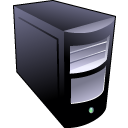 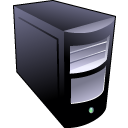 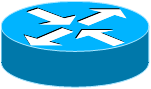 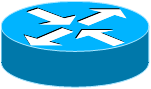 Congestion
Header
RTT
cwnd
+0.1 packets
RTT
cwnd
-0.3 packets
Feedback copied into ACK
cwnd = cwnd + feedback
RTT
cwnd
feedback
XCP extends ECN and CSFQ
Routers compute feedback without any per flow state
Feedback Computation
17
Congestion Controller
Fairness Controller
Goals
Match input traffic to link capacity
Drain the queue
Looks at aggregate traffic and queue
 =  davg Spare -  Queue
davg is avg. RTT
Spare capacity
Queue length
 and  are const. parameters
Goal: divide  fairly among flows
Looks at each flow’s state in their congestion header
Algorithm:
If  > 0  divide  equally between flows
If  < 0  divide  between flows proportionally to their current rate
Need to estimate N, number of flows…
Utilization vs. B/W and Delay
18
Utilization as a func. of B/W
Utilization a func. of Delay
Avg. Utilization
Avg. Utilization
 and  chosen to make XCP robust to delay
XCP increases proportionally to spare bandwidth
Bottleneck Bandwidth (Mb/s)
Round Trip Delay (sec)
[Speaker Notes: Change circles to rectangles, don’t block the text]
Response to Flow Dynamics
19
40 flows start
40 flows stop
[Speaker Notes: Change circles to rectangles, don’t block the text]
Short Flows
Utilization
20
Queue Length
(Packets)
Drops
(Packets)
Almost zero drops!
High utilization with few short flows
Significantly shorter queues
Short Flow Arrival Rate (New Flows per Second)
[Speaker Notes: Change circles to rectangles, don’t block the text]
Fairness
Same RTT
Different RTT
21
Avg. Throughput
Avg. Throughput
Flow ID
Flow ID
(RTT is 40 ms   330 ms )
[Speaker Notes: Change circles to rectangles, don’t block the text]
XCP Bonus Prizes
22
Differentiating error loss from congestion loss
How?
Easy to differentiate unresponsive flows
How?
Easy to do differential bandwidth allocation
How?
What about performance metrics like queuing delay and jitter?
Question: are there any weaknesses to XCP?
22
Other Thoughts
23
The XCP paper is exceptionally good
Innovative ideas
Challenges entrenched preconceptions
Other goodness metrics
SIGCOMM best paper award
Got Dina Katabi a faculty job at MIT
Inspired me to get a PhD
Originally, I was just a Masters student
My first paper ever was on XCP security
Outline
24
ECN
Explicit Congestion Notification
XCP
eXplicit Congestion Control Protocol
PCP
Probe Control Protocol
Network-Assisted CC
25
Routers provide feedback to end-systems
Add TCP-specific support to routers
Signal end-hosts to reduce their sending rates
Problems
Makes routers complicated/expensive
Hinders adoption
How can we improve congestion control without requiring network support?
Context
26
Probe Control Protocol (PCP)
27
Test for bandwidth using short, non-intrusive probes
If bandwidth is available, send at the desired rate
Sending at desired rate is “safe”






Probe is a request
Successful probe sets the sending rate
Other flows cannot acquire the allocated bandwidth
Probe
Channel
Capacity
Rate
Probe
Probe
Time
PCP Mechanisms
28
Probes: how to check for available bandwidth

Probe control: how to vary the requests?

Rate compensation: deal with queue build-ups
Probes
29
Send packet train spaced at an interval to achieve desired rate
Currently, five packets whose size could be varied
Check for queuing based on time delays
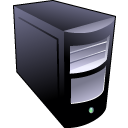 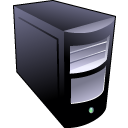 Probe Control
30
Base protocol:
Start with a baseline rate:
One maximum sized packet per round-trip
If probe succeeds, double the requested bandwidth
If probe fails, halve the requested bandwidth
If probed rate falls below baseline rate:
Keep probed rate constant
Issue probes less frequently (exponential back-off)
Augmented with history:
Endpoint keeps track of previously used rates for different paths
Directly jumps to probe for a rate based on history
Rate Compensation
31
Queue build-ups could occur:
Even short probes, can trigger queuing
Simultaneous probes could allocate the same bandwidth to two flows
Measurement errors could result in too much load
Solution: rate compensation
Monitor packet delays
Notice queue-buildups
Slow down the transmission rate to drain queue
Performance
32
PCP vs. TCP vs. 4 concurrent PCP flows
Is PCP Fair vs. TCP?
33
Is PCP getting its performance gains by being aggressive to TCP traffic?
Another View on PCP
34
PCP decouples B/W estimation from data traffic
Control traffic now more light-weight
Probe more often
Minimal impact on data flows
No need to incur data loss
Probe loss is OK
Different Perspectives on CC
35
Three very different approaches to congestion control
Implicit router feedback (RED)
Explicit router feedback (ECN, XCP)
Light-weight bandwidth measurements (PCP)
Which approach is best?
Ease of deployment?
Stability?
Fairness?
Utilization?